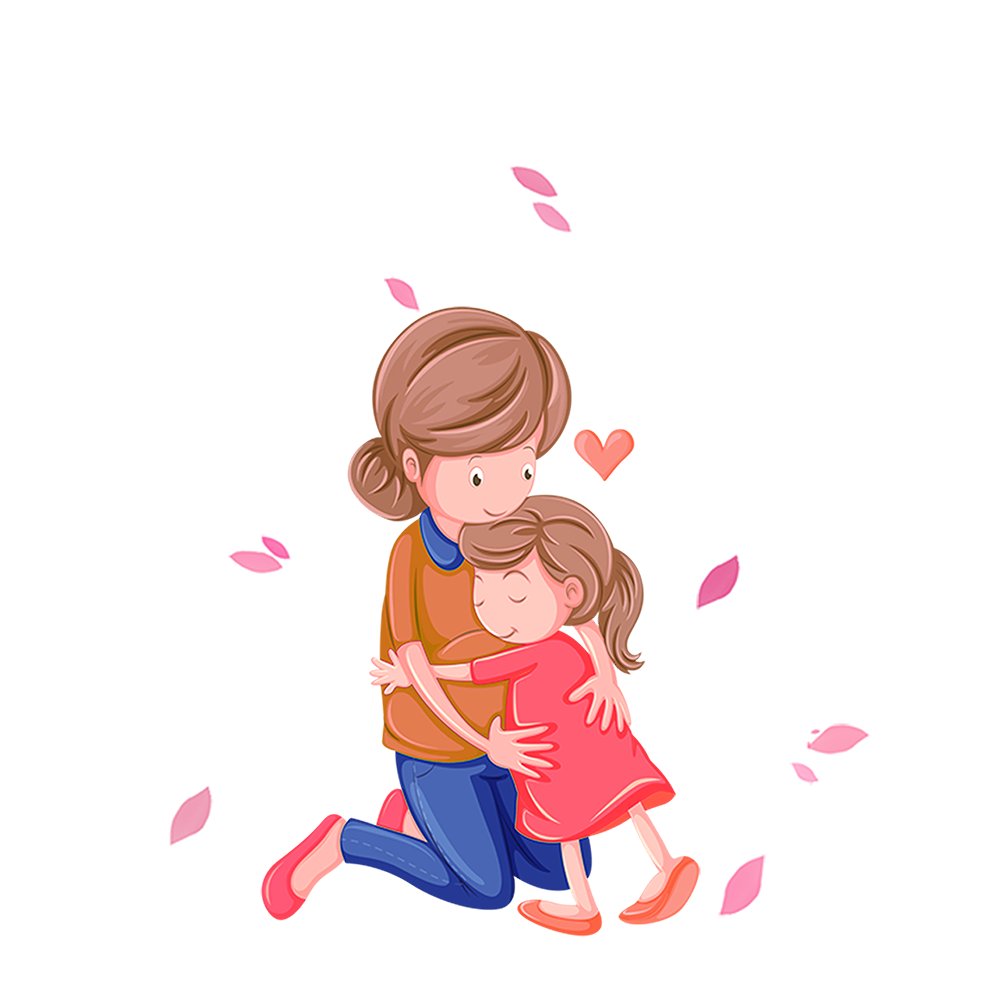 Tiết: 102
PHẢI CHĂNG CHỈ CÓ NGỌT NGÀO MỚI LÀM NÊN HẠNH PHÚC?
Phạm Thị Ngọc Diễm
Giáo viên:…………….
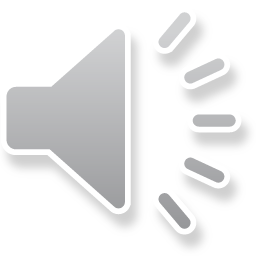 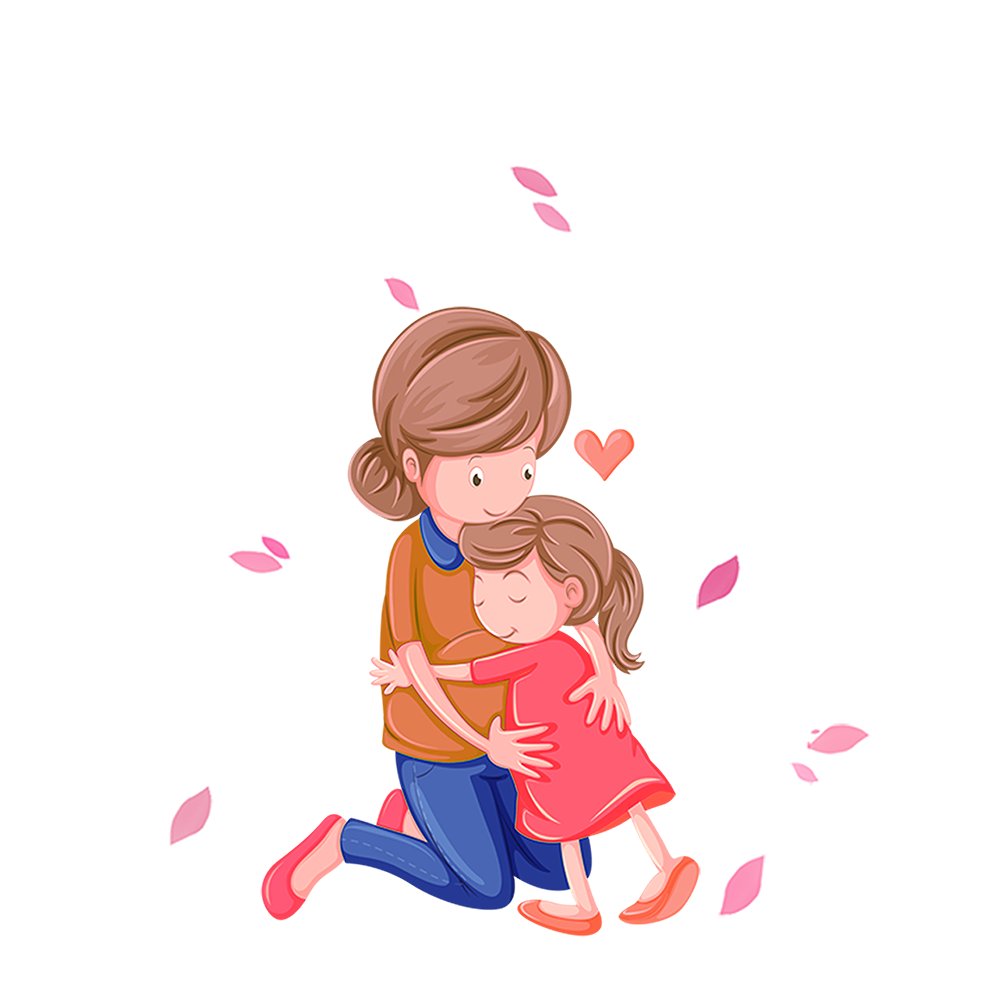 KHỞI ĐỘNG
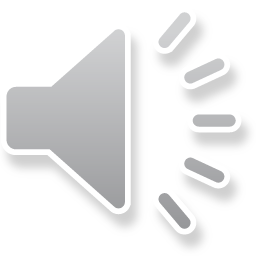 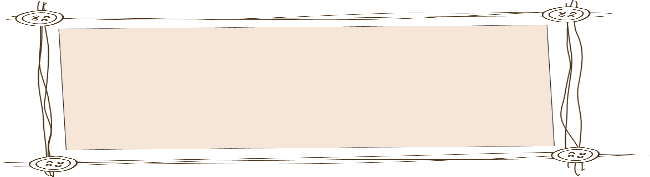 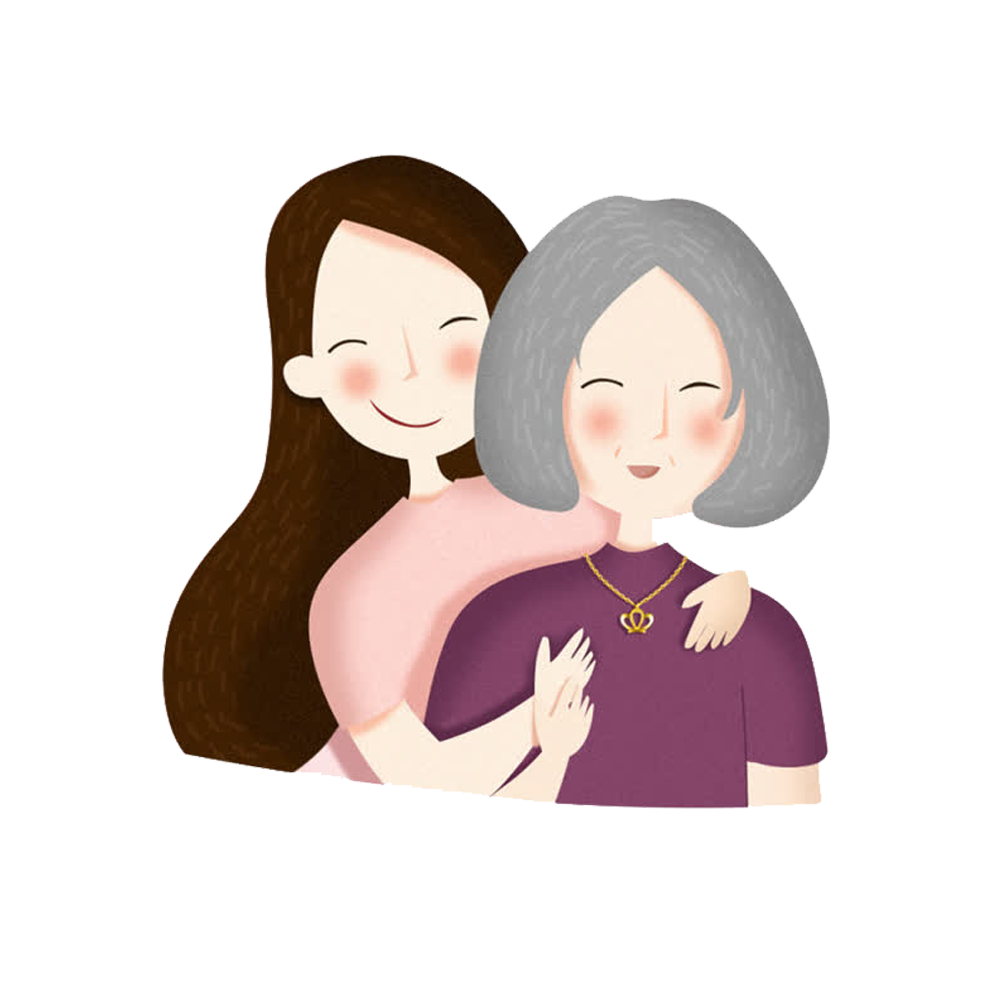 Hạnh phúc đối với em là gì?
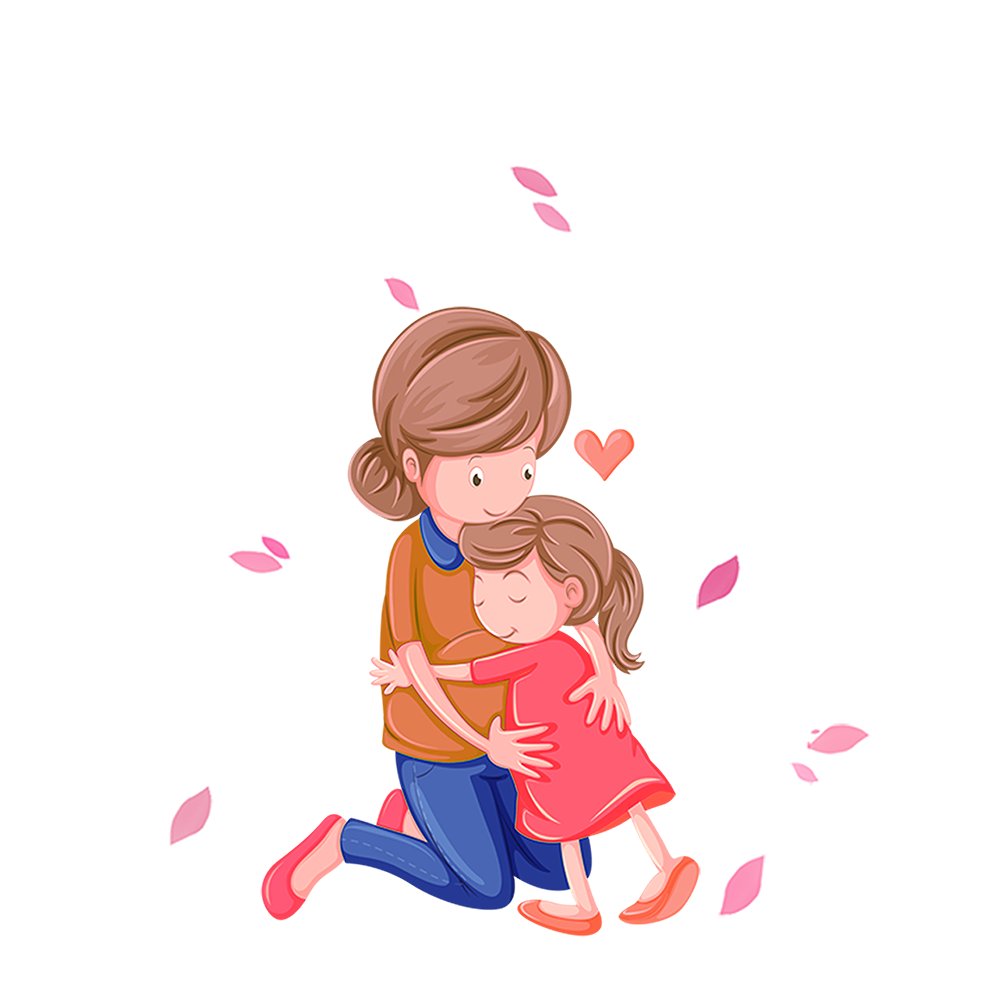 Hạnh phúc đối với em
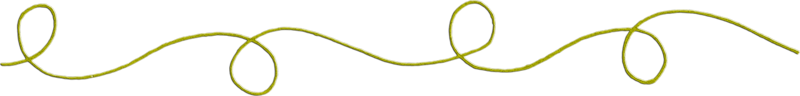 01.
Ba mẹ mạnh khỏe
Được đi học
02.
Được yêu thương
03.
04.
Được làm điều mình thích
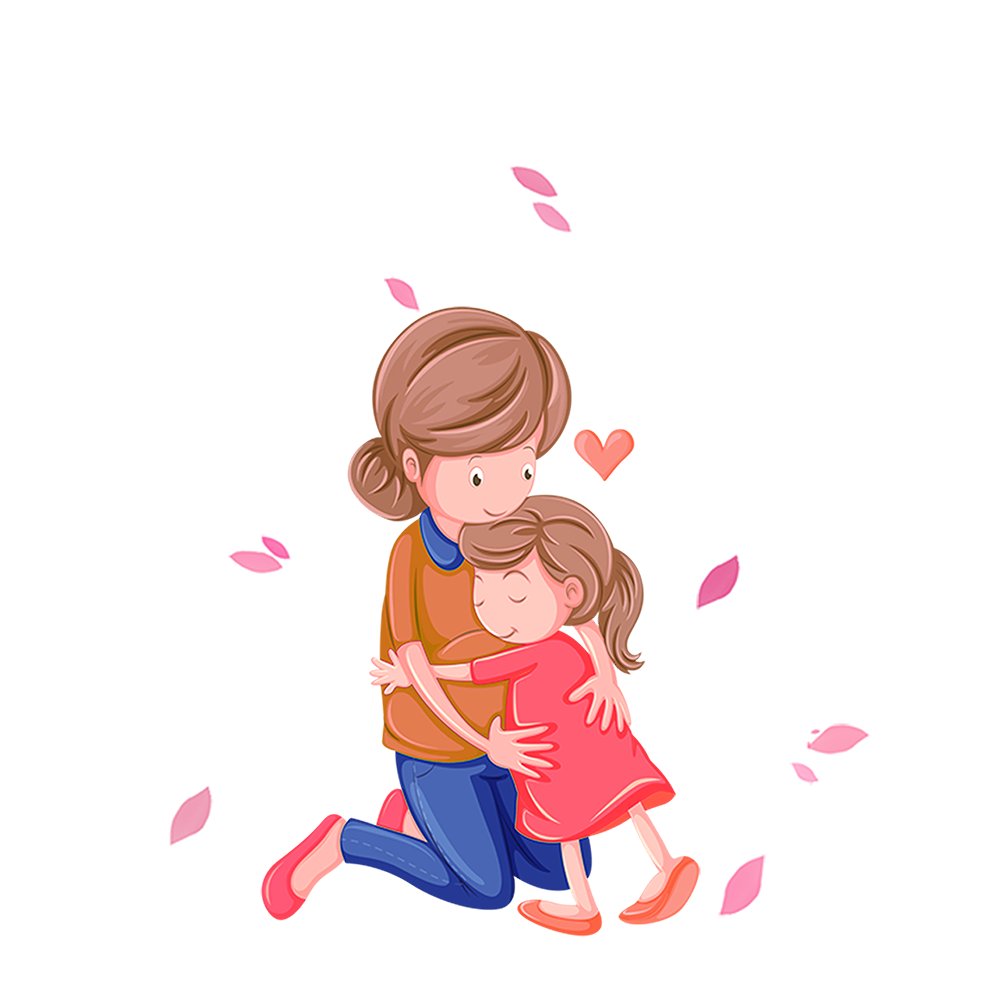 HÌNH THÀNH KIẾN THỨC
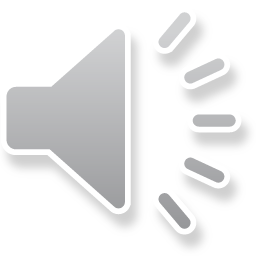 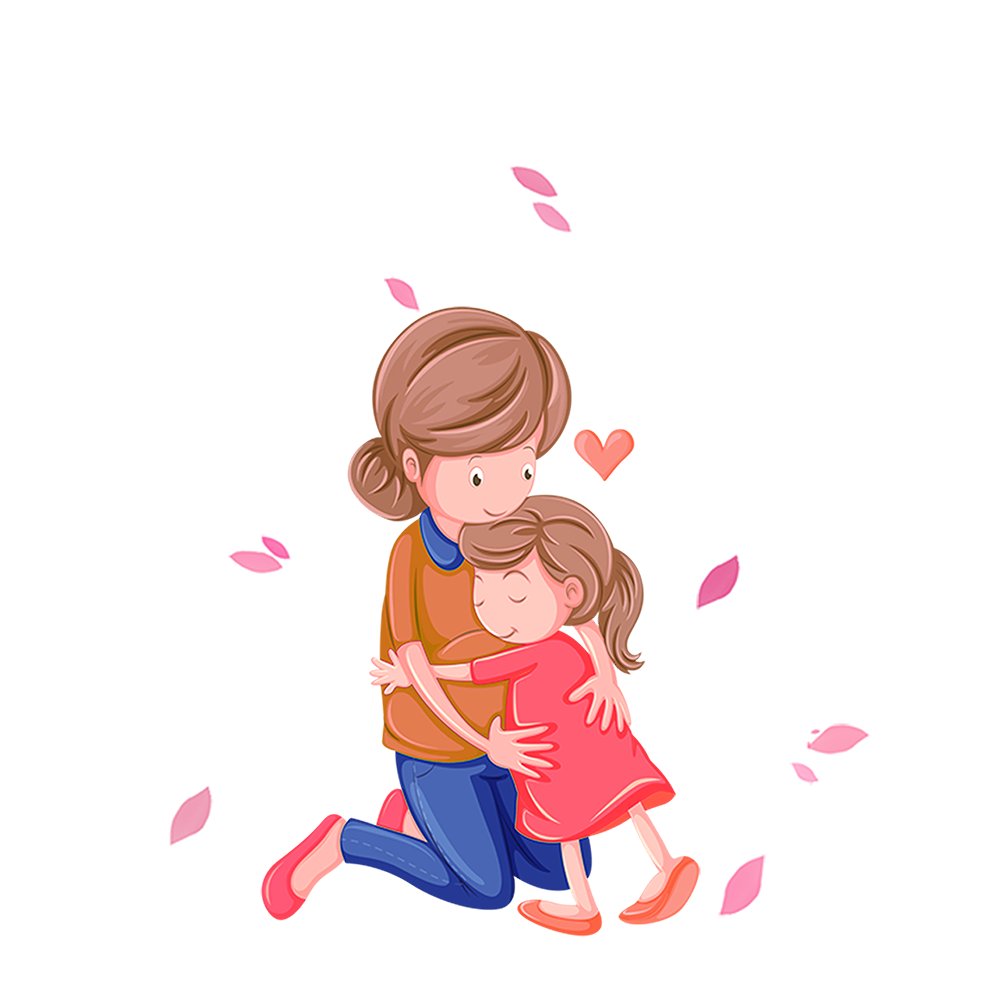 I. Trải nghiệm cùng văn bản
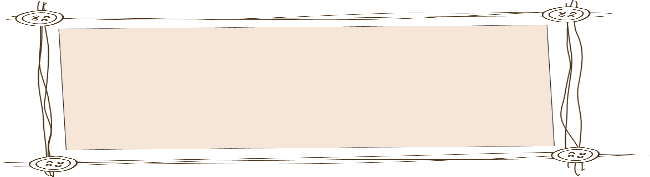 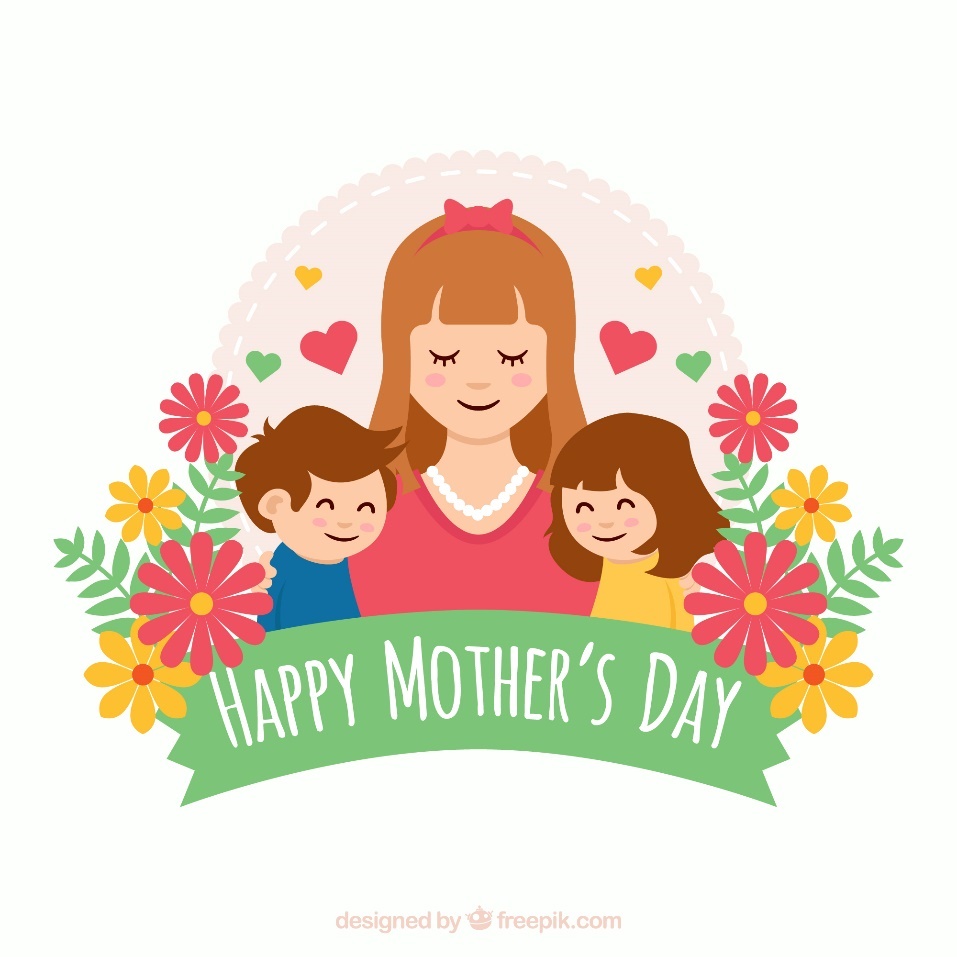 1. Đọc
- HS biết cách đọc thầm, biết cách đọc to, trôi chảy, phù hợp về tốc độ đọc
- Trả lời được các câu hỏi dự đoán, theo dõi
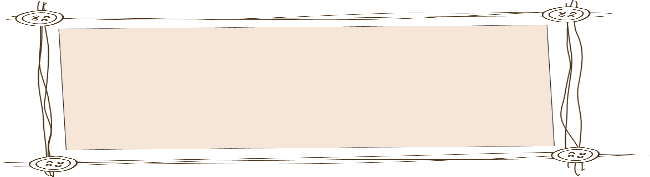 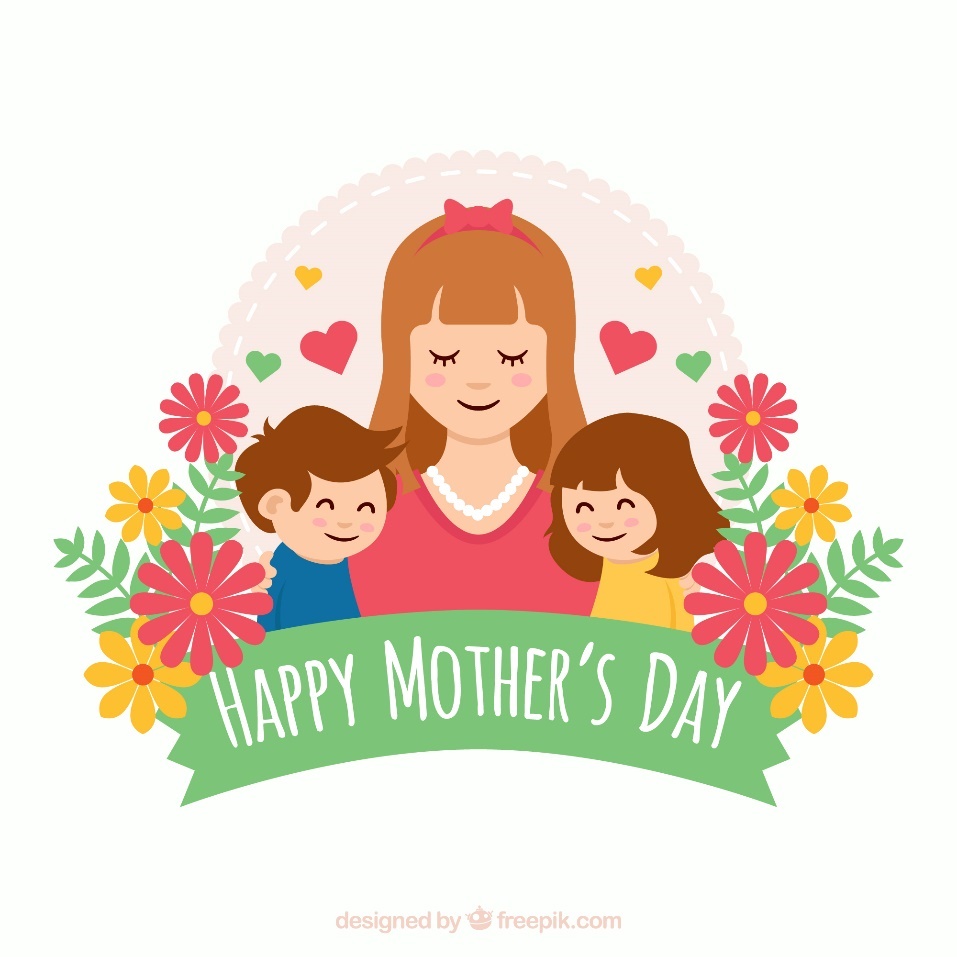 2. Thể loại, phương thức biểu đạt, bố cục
- Thể loại: văn nghị luận.
- Phương thức biểu đạt: nghị luận
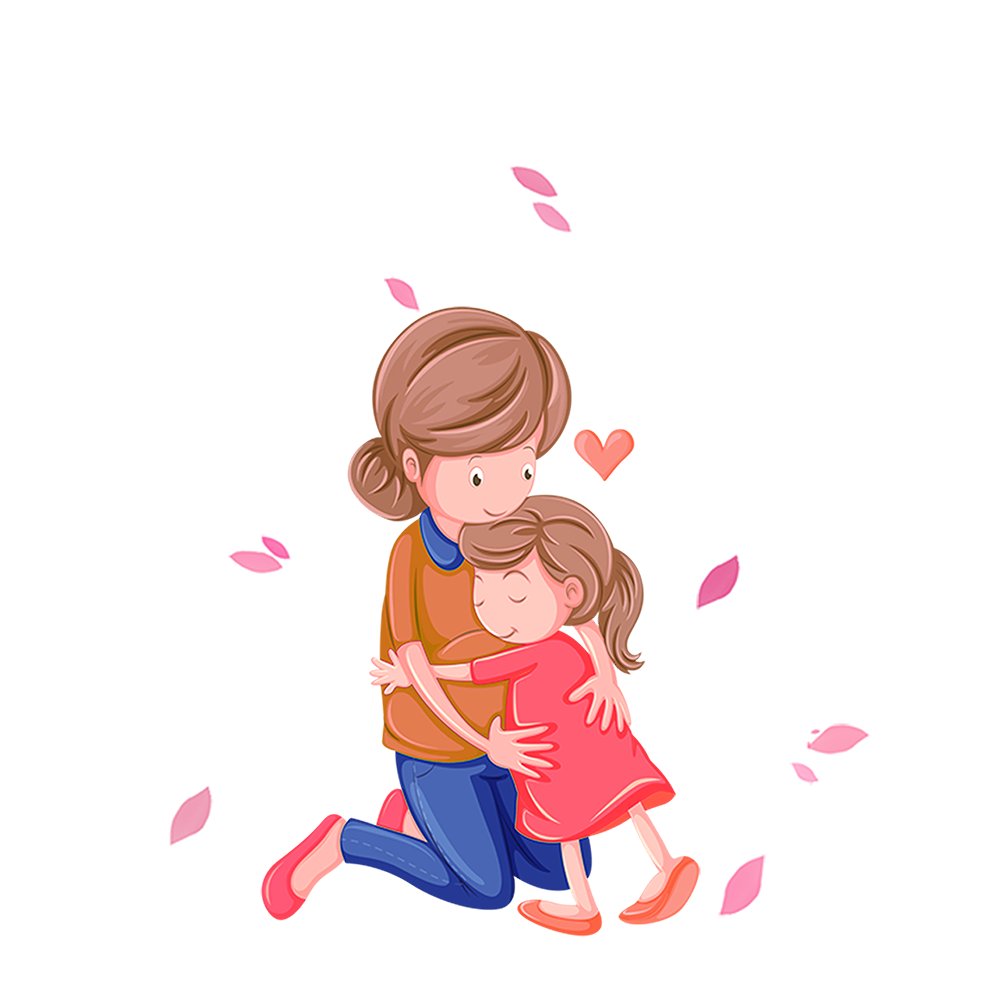 II. Suy ngẫm và phản hồi
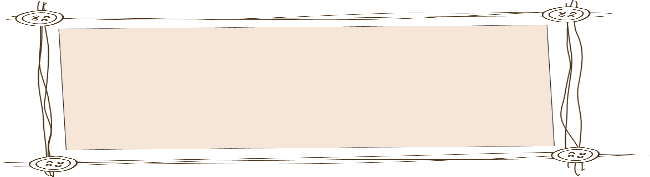 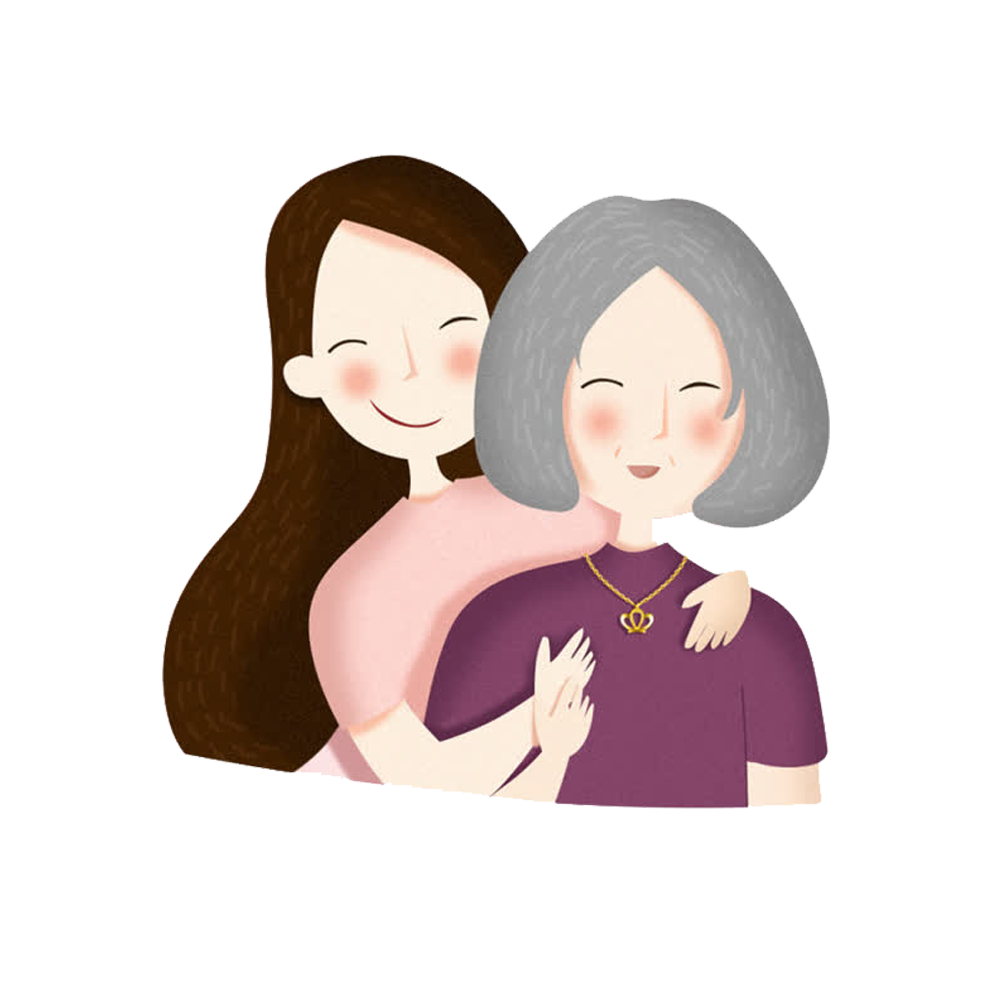 Hoàn thành phiếu học tập sau
PHIẾU HỌC TẬP
Ngọt ngào mang đến hạnh phúc
- Ngọt ngào mang đến cho con người sự thoải mái, bình yên.
- Cử chỉ quan tâm, yêu thương của cha mẹ cho con cái.
- Tỉ phú Bin Gết-xờ.
- Cuộc sống sung túc giúp con người làm điều mình thíhc mà không bị giới hạn.
- Quá trình sinh con của người mẹ.
- Khi trải qua đau khổ để tìm thấy hạnh phúc, ta mới nhận ra hạnh phúc đáng trân trọng.
Hạnh phúc không chỉ đến từ ngọt ngào mà còn có thể đến từ nỗi đau.
- “Đóa hoa yêu múa” Võ Thị Ngọc Nữ.
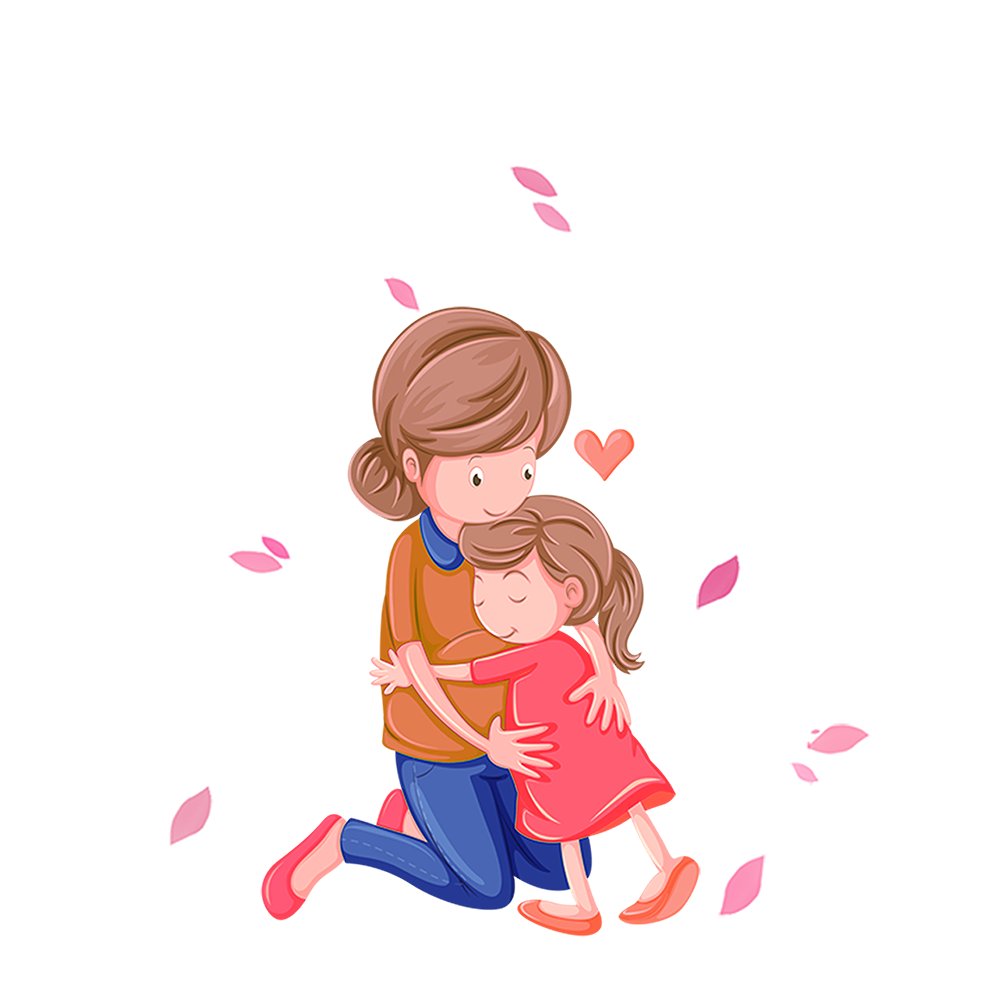 LUYỆN TẬP
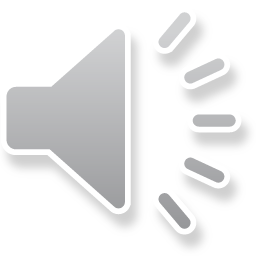 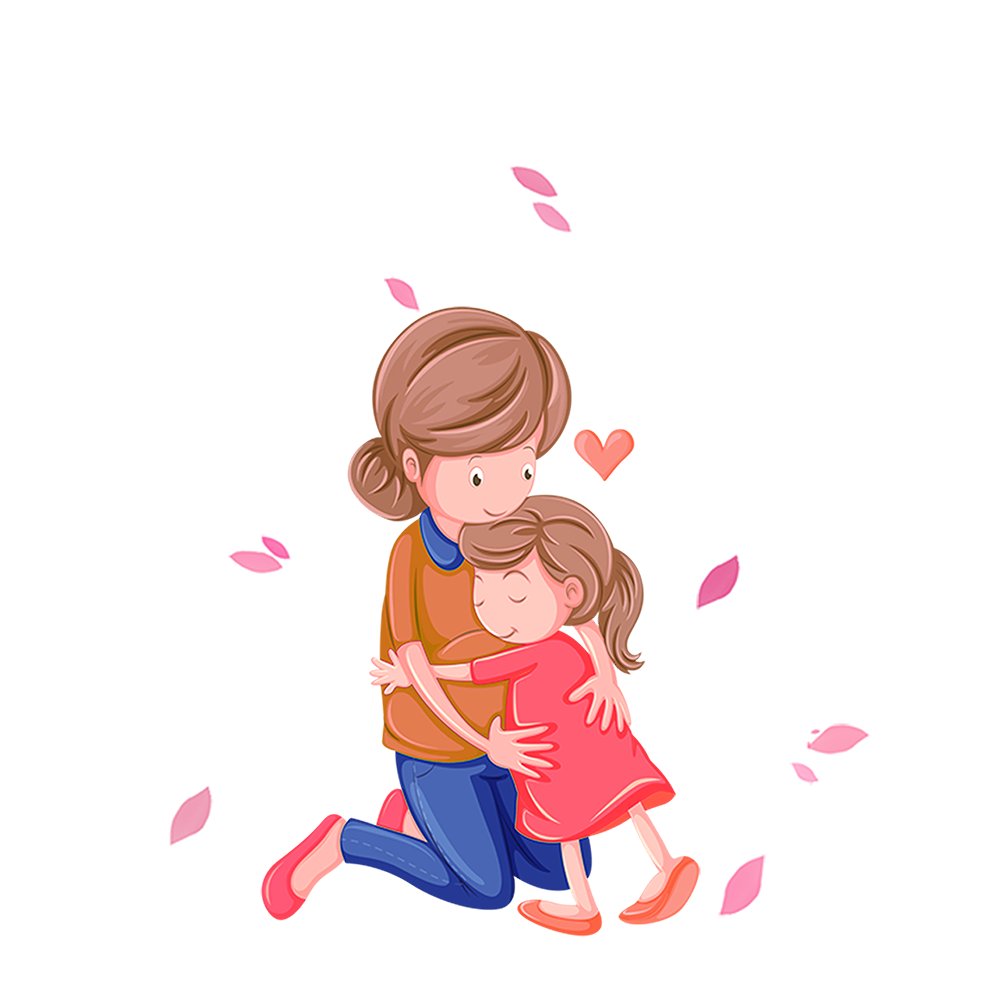 TRÒ CHƠI Ô CHỮ BÍ MẬT
Ô CHỮ BÍ MẬT
Thầy cô nhấp vào ô vòng tròn màu đỏ để chọn câu hỏi
K
?
H
?
Ổ
L
U
Y
?
Ệ
N
?
1
1
?
?
?
?
V
?
Ạ
?
N
H
Ạ
N
H
?
2
2
?
?
?
?
Đ
Ò
A
?
N
?
V
I
N
3
3
?
?
?
?
?
?
Ê
?
S
?
Ứ
E
K
?
H
?
Ỏ
4
4
?
?
C
?
Thầy cô nhấp vào ô vòng tròn màu xanh để chạy ra ô chữ.
X
Ô
N
G
?
P
?
H
A
5
5
?
?
?
?
?
B
?
T
H
?
Ấ
T
Ạ
I
?
6
6
?
?
?
?
S
T
U
N
G
?
Ú
?
C
7
7
?
?
?
?
?
T
N
Ư
Ớ
?
C
?
M
Ắ
8
8
?
?
?
?
?
BÀI HỌC
Câu 1: Dày công luyện tập không nề hà vất vả được gọi là gì?
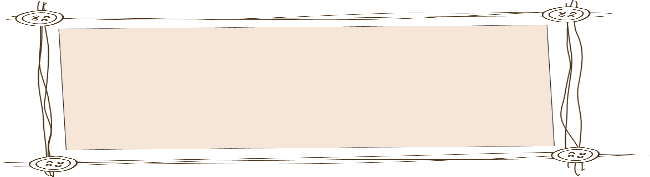 Quay lại
Câu 2: Đây là câu chúc hay được sử dụng trong dịp Tết âm lịch?
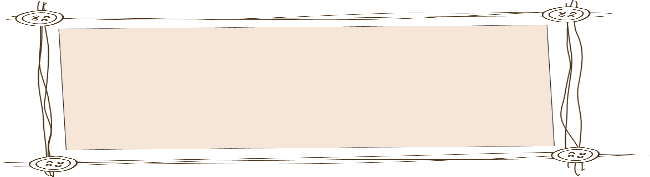 Quay lại
Câu 3: Một ý nghĩa của của trung thu?
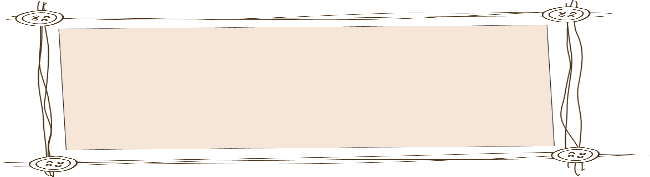 Quay lại
Câu 4: Điền từ còn thiếu vào câu ca dao sau:
Lạy trời lạy phật lạy vua
Cho tôi…tôi xua con ruồi”
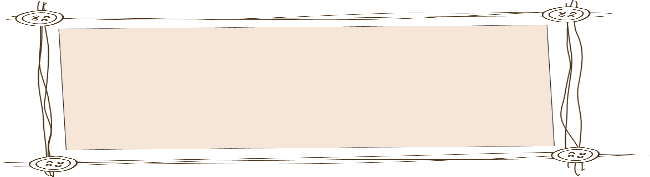 Quay lại
Câu 5: Điền từ còn thiếu vào câu hát: “Nào anh em ta cùng nhau…lên đàng, kiếm nguồn tươi sáng”
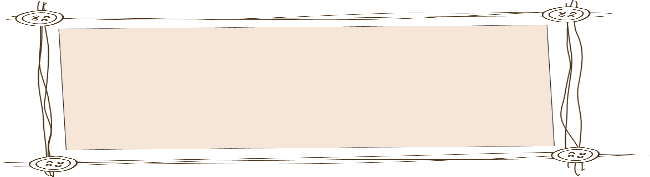 Quay lại
Câu 6: Điền từ còn thiếu vào câu tục ngữ: “…là mẹ thành công”
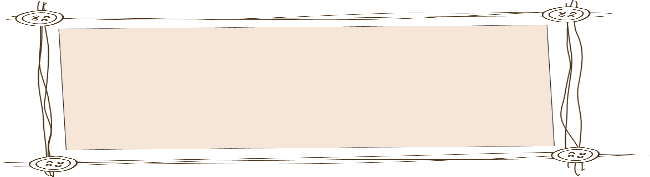 Quay lại
Câu 7: Trong mâm ngũ quả ở miền Nam thường có “cầu- sung- vừa- đủ- xài”. Vậy “sung” mang ý nghĩa gì?
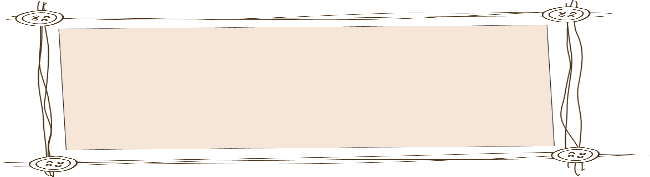 Quay lại
Câu 8: Điền từ còn thiếu vào câu ca dao sau:
Ra về …như mưa
Đành duyên, đành phận, mà chưa đành lòng
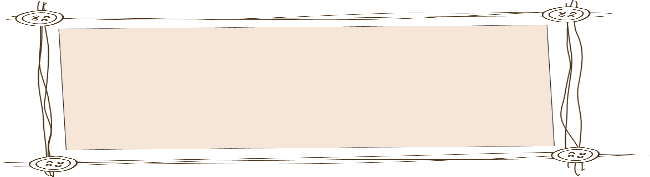 Quay lại
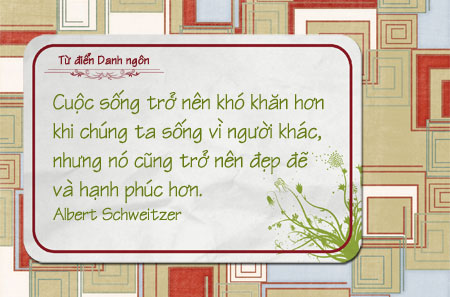 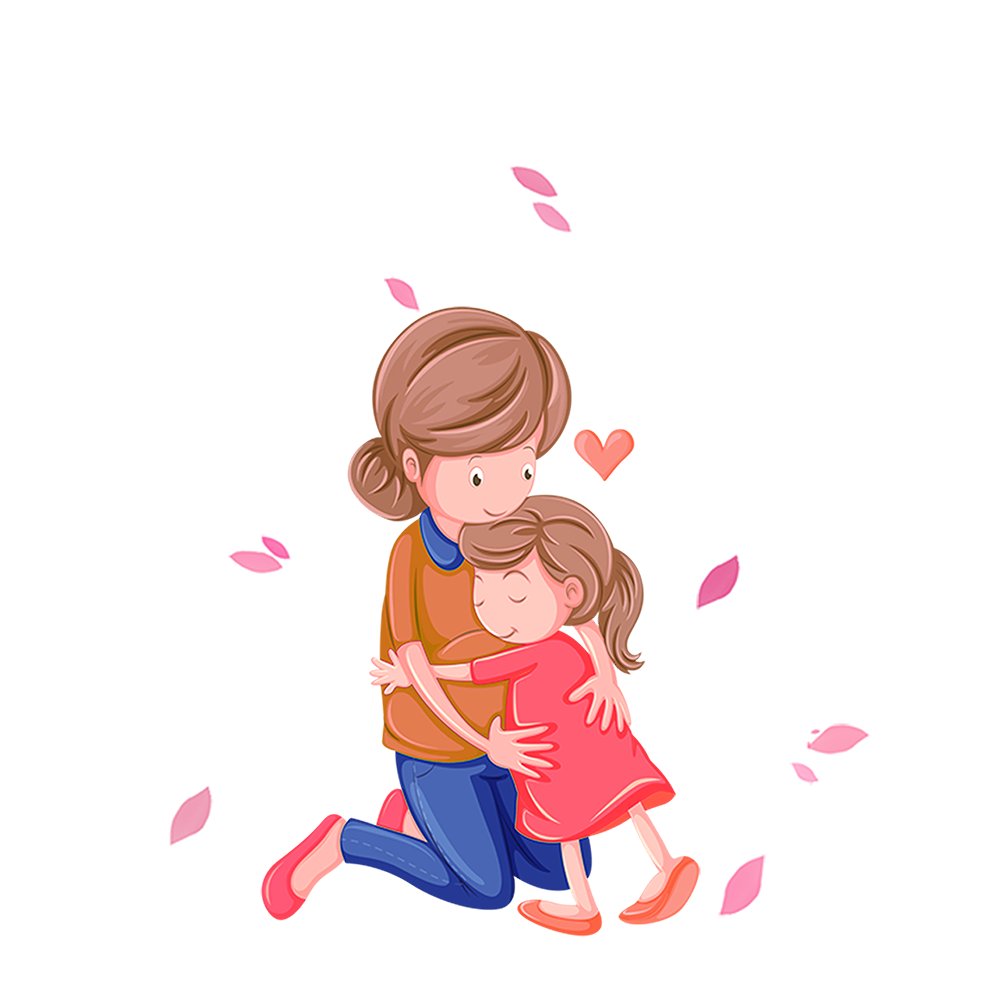 VẬN DỤNG
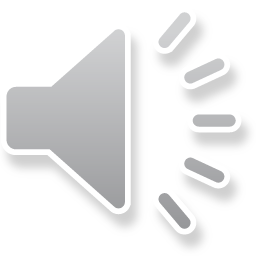 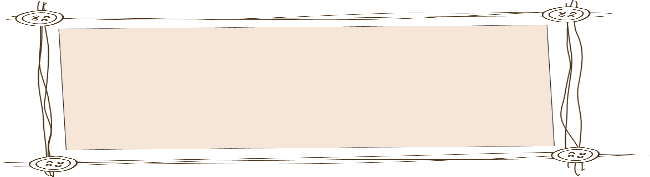 Vận dụng
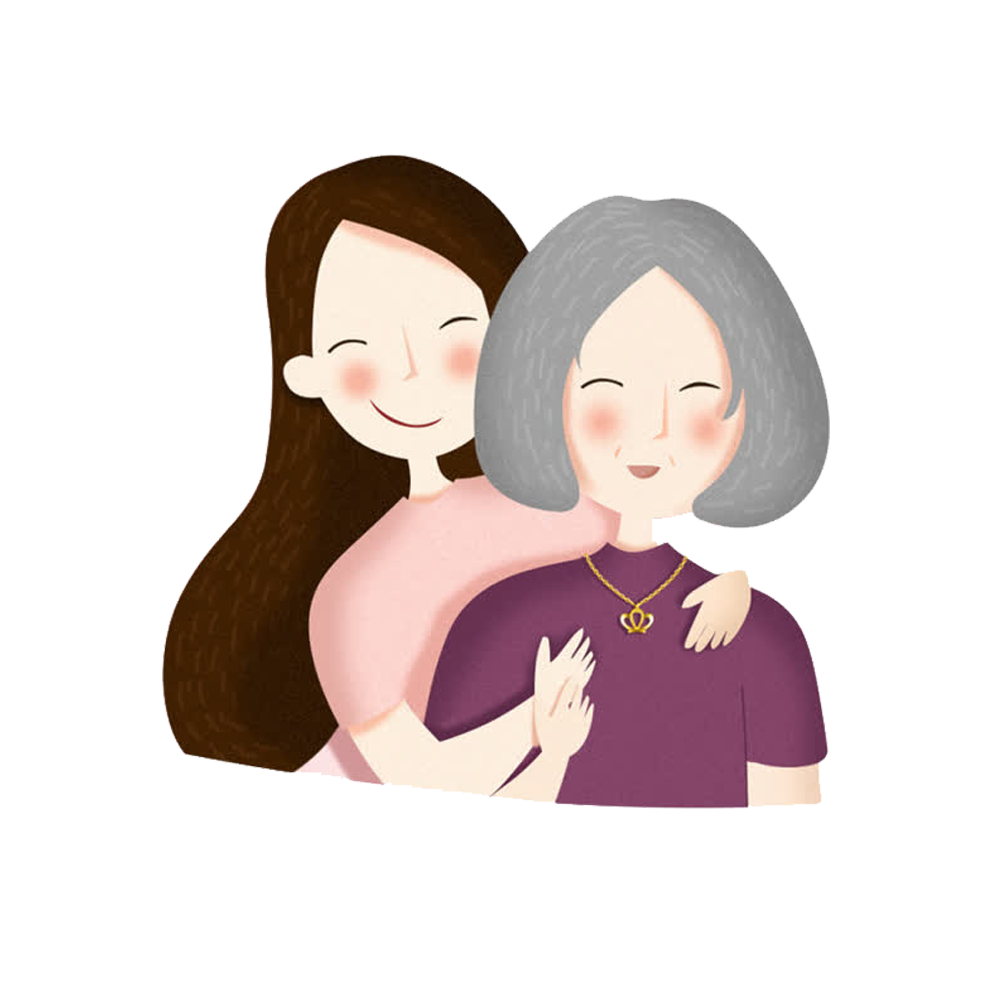 Viết đoạn văn ngắn từ 7 – 10 câu trình bày suy nghĩ về hạnh phúc.
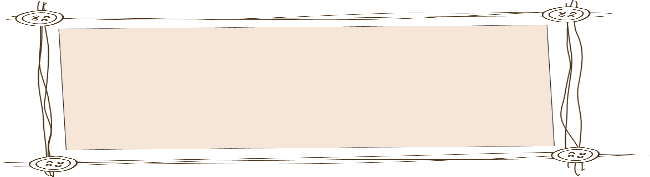 * Về hình thức
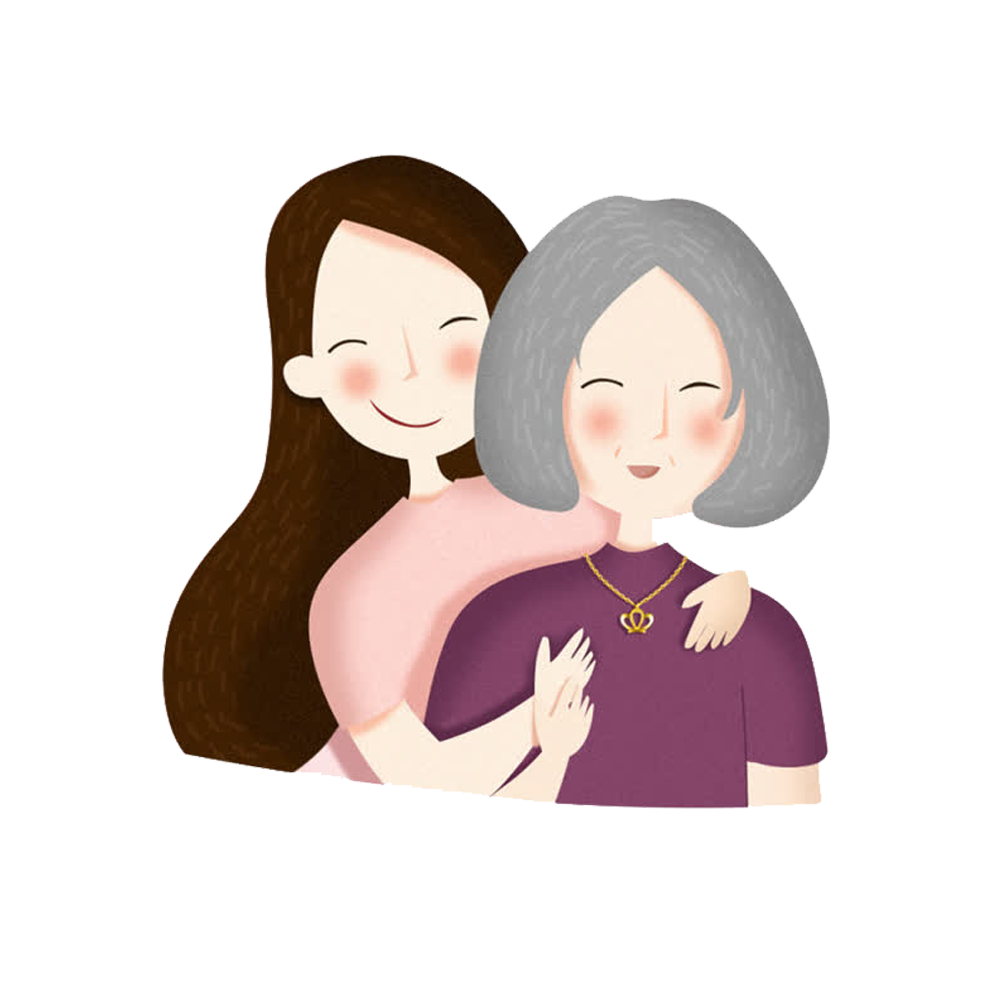 - Đảm bảo dung lượng đoạn văn.
- Đảm bảo hình thức đoạn văn. Viết liền mạch không tách dòng.
- Trình bày rõ ràng, sạch đẹp.
Bạn đã từng nghe câu nói: “Hạnh phúc bắt nguồn từ những điều nhỏ bé nhất” hay chưa? Thật vậy! Hạnh phúc là khái niệm thuộc phạm trù tinh thần, là cảm xúc vui sướng, mãn nguyện khi đạt được hay làm được điều mà mình mong ước. Cũng giống như những trạng thái tình cảm của con người, hạnh phúc là cảm xúc xuất phát từ con tim, trong bất kỳ khoảnh khắc nào của cuộc sống. Khi con người biết hạnh phúc với những gì mình có, mình đạt được thì tâm hồn sẽ luôn thanh thản, nhẹ nhõm và viên mãn. Ngược lại, nếu chúng ta sống vô cảm hoặc đòi hỏi quá cao vào bản thân, không cho phép mình hạnh phúc hay thỏa mãn với bất cứ điều gì, thì chắc chắn chúng ta sẽ trở nên khô khan và mất dần niềm tin vào cuộc sống. Hạnh phúc có thể bắt nguồn từ những điều lớn lao, ví dụ như sự thành công trong sự nghiệp, có địa vị xã hội, nhưng cũng có thể bắt nguồn từ những điều nhỏ nhất. Đó là khi ta nhận được một món quà nhỏ, nhận được một lời cảm ơn chân thành, là khi ta làm được một việc tốt, mang lại hạnh phúc đến cho người khác… Hạnh phúc là điều ai cũng mong muốn có được trong cuộc sống, thế nhưng, chúng ta hãy tập hạnh phúc từ những điều giản đơn nhất, hạnh phúc với tất cả những gì mình đang có, và quan trọng hơn, đó là hãy trao đi hạnh phúc để nhận lại yêu thương.
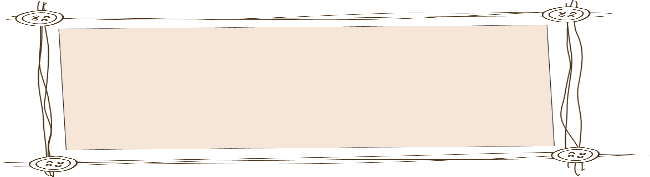 * Về nội dung
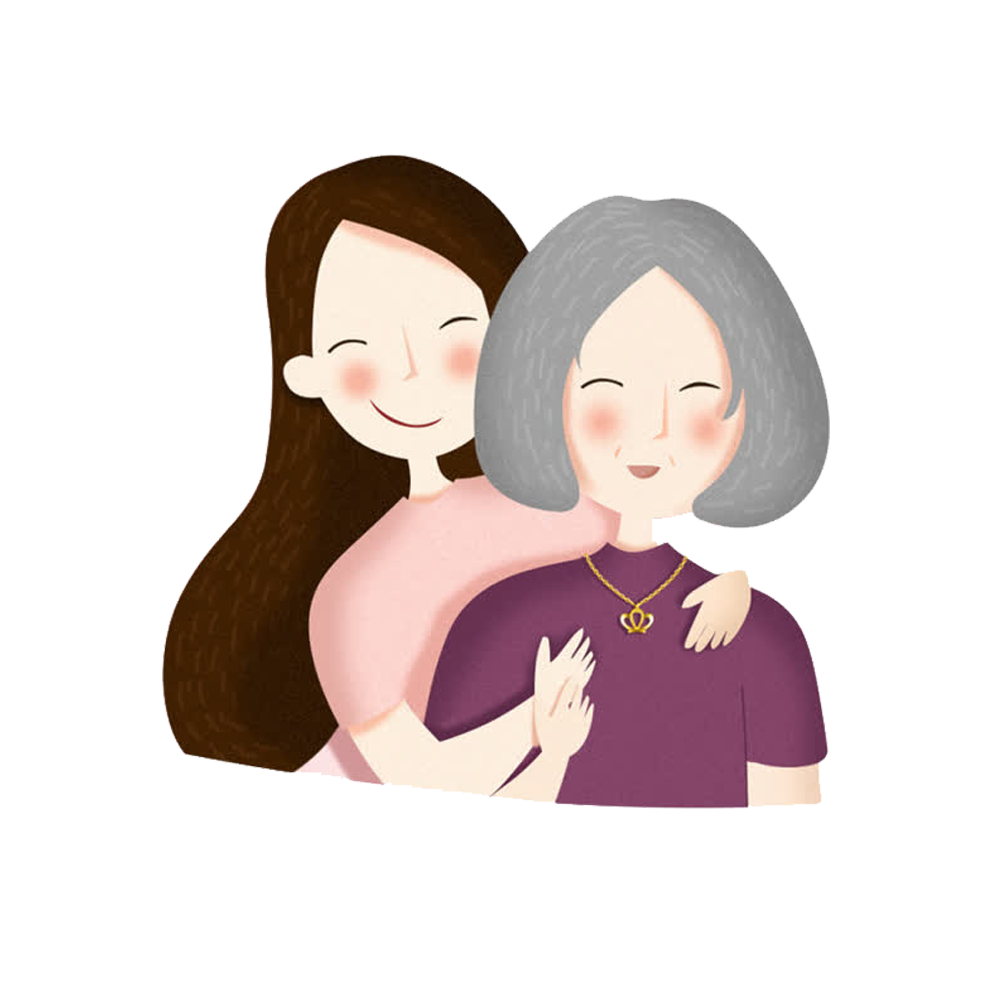 - Giới thiệu vấn đề.
- Khái niệm hạnh phúc.
- Biểu hiện của hạnh phúc.
- Gía trị của hạnh phúc.
- Bài học cho bản thân.
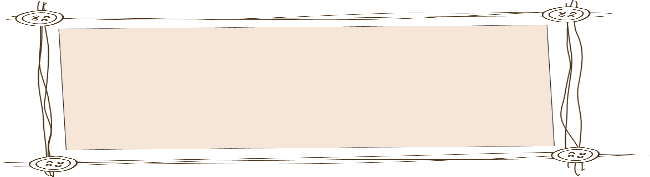 HƯỚNG DẪN TỰ HỌC
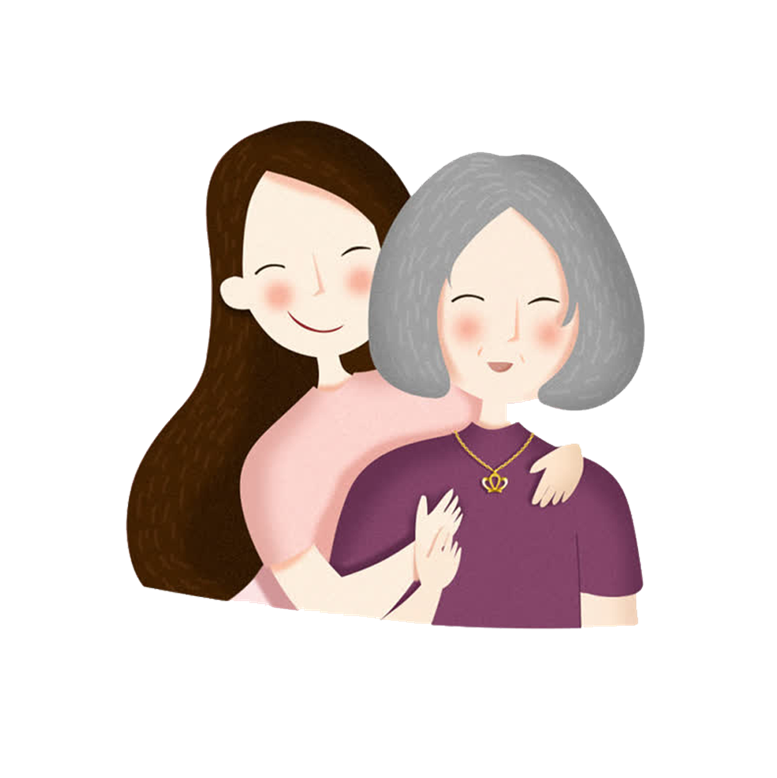 * BÀI CŨ
- Học bài, hoàn thành bài tập.
- Sưu tầm ca dao, tục ngữ, danh ngôn về hạnh phúc.
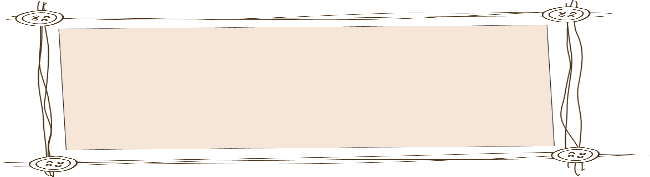 HƯỚNG DẪN TỰ HỌC
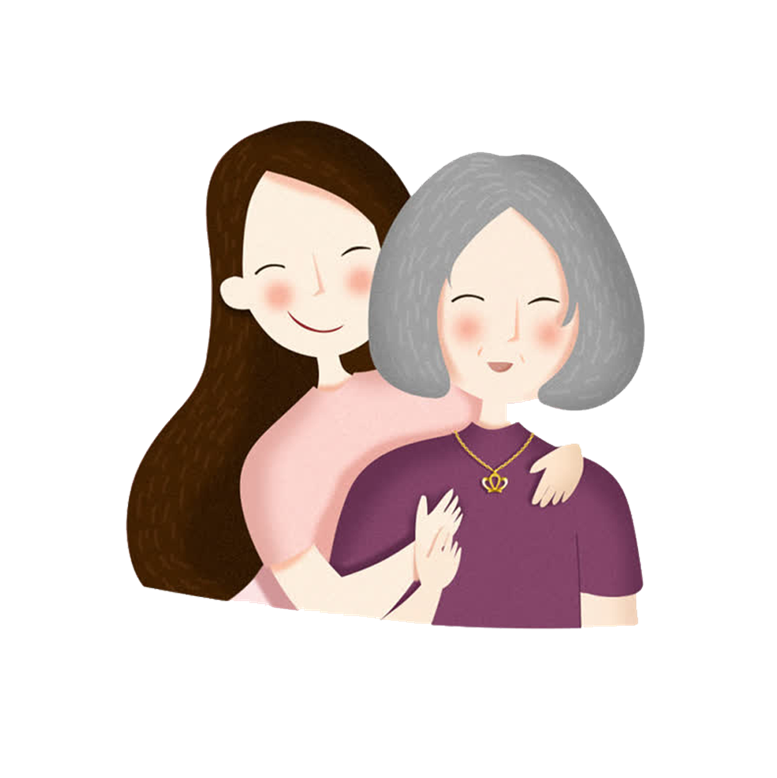 * BÀI MỚI
- Soạn bài tiếp theo.
- Đọc và trả lời các câu hỏi trong sách giáo khoa.
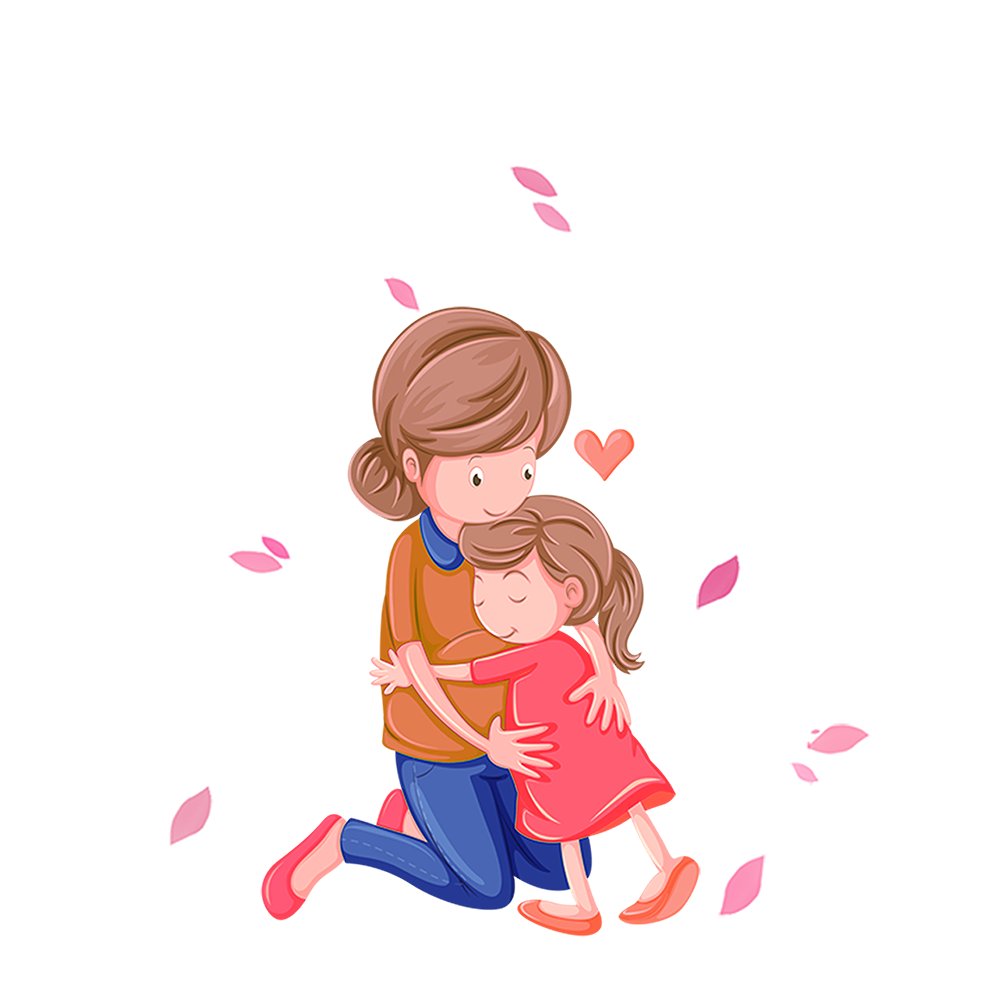 CHÚC  CÁC EM HỌC TỐT!